Academic Senate and Its Committees
Who Will Serve?
February 22, 2022
Officers
Academic Senate President
70% reassign time
1st-Vice President
20% reassign time
2nd Vice President
Secretary
10% reassign time
Senator At Large
Past President
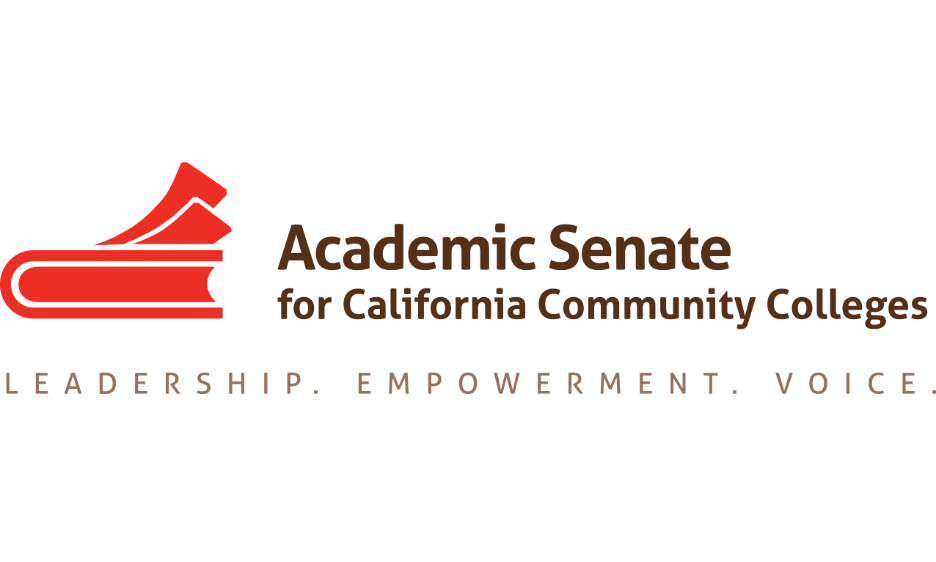 This Photo by Unknown Author is licensed under CC BY
Process
A nominating committee for vacancies in Senate offices will be approved by the Senate at the 1st regular meeting in March
Slate of candidates shall be announced at the 2nd regular meeting in April
Additional nominations may be made at this time
Election of officers conducted at the first regular meeting in May
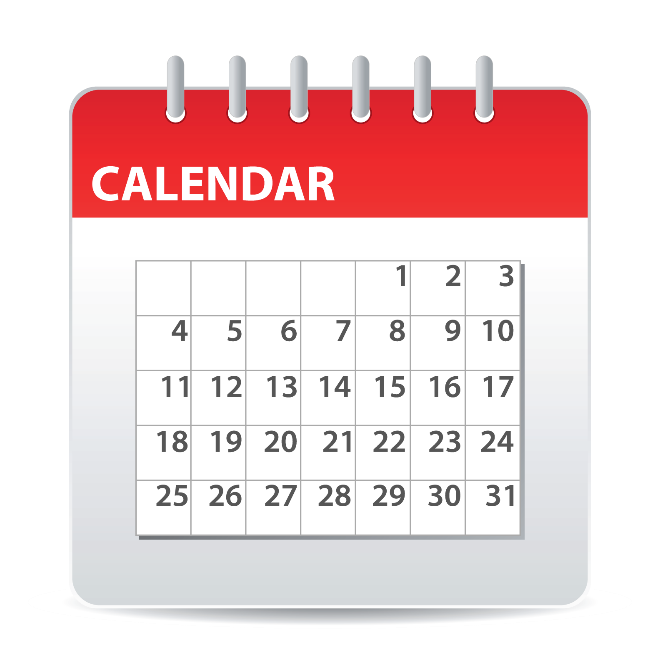 This Photo by Unknown Author is licensed under CC BY-NC
Thinking Outside of the Box
Shared position(s)?
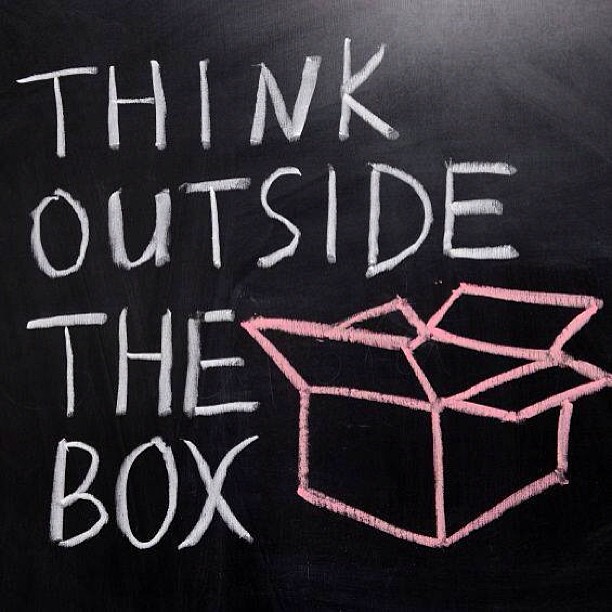 This Photo by Unknown Author is licensed under CC BY
Committees and Participation
Standing Committees
Curriculum
Distance Education 
Faculty Sabbatical Leave 
Full-Time Faculty Hiring 
Outcomes and Assessment
Professional Development
Program Evaluation Committee
Student Success and Equity
Recruiting Members/Increasing Participation
Some committees reporting a decline in membership
Retirements
Leaving for opportunities elsewhere
Burnout/fatigue?

How can we recruit and build membership?

Do we need to rethink membership – redesign?
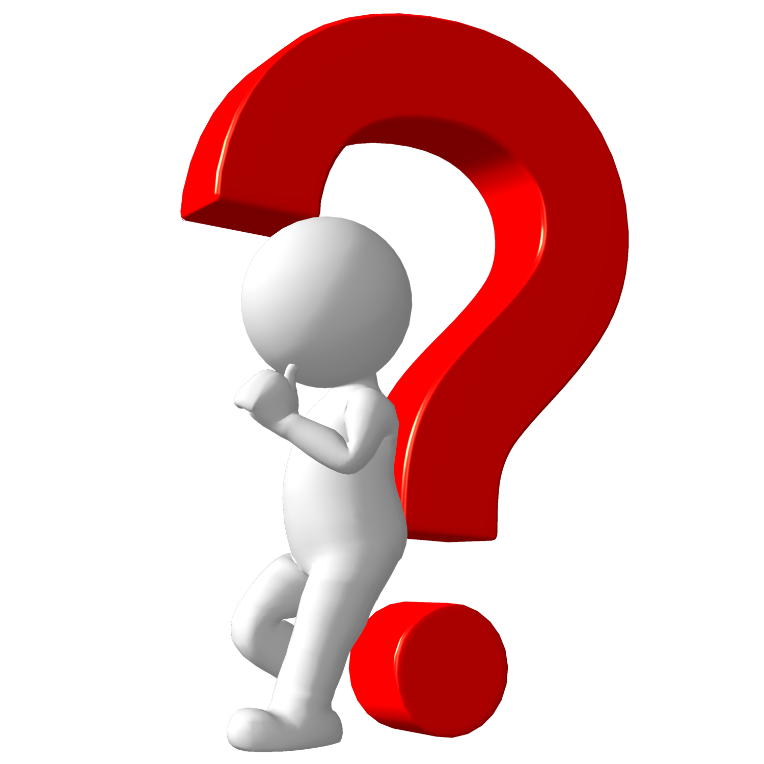 This Photo by Unknown Author is licensed under CC BY-NC